КРАСНЫЙ


ЖЕЛТЫЙ


ЗЕЛЕНЫЙ
ПРИВЕТСТВИЕ
РАЗМИНКА
Какой знак обозначает – пешеходный переход?
3
1
2
По какой зебре нужно переходить дорогу?
3
1
2
Какого знака не существует?
2
3
1
Какого светофора не существует?
2
3
1
Зачем постовому нужен жезл?
1. Отгонять мух
2. Приветствовать друзей
3. Регулировать дорожное движение
Какие автомобили могут проехать на красный свет?
1. Мамин или папин
2. Такси
3. Специальный транспорт
Где нужно ожидать общественный транспорт?
1. На остановке
2. В любом месте
3. На проезжей части
С какой стороны нужно обходить автобус?
1. С любой
2. Сзади 
3. Спереди
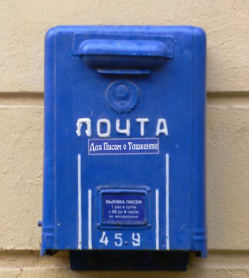 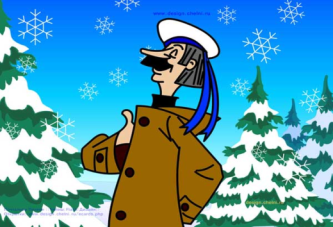 ПОЧТА
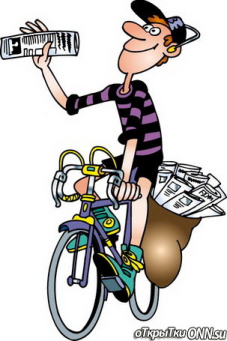 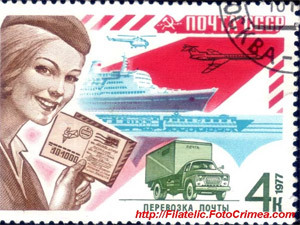 Видеописьмо №1
Видеописьмо №2
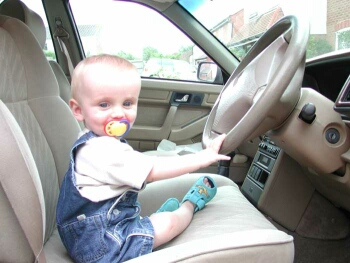 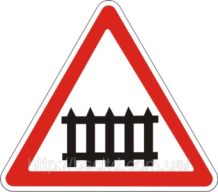 ОСТОРОЖНЫЙ ВОДИТЕЛЬ
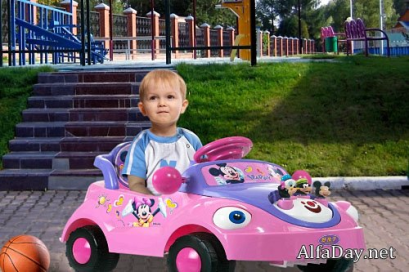 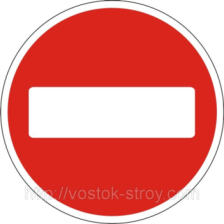 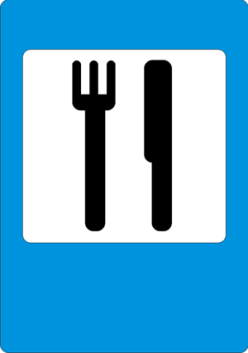 СОБЕРИ ЗНАК
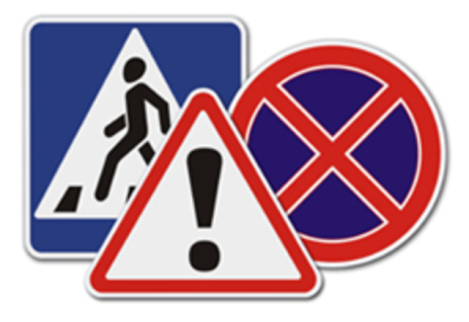 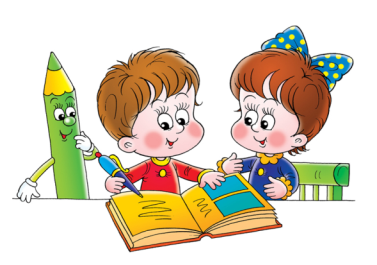 ФАНТАЗЕРЫ
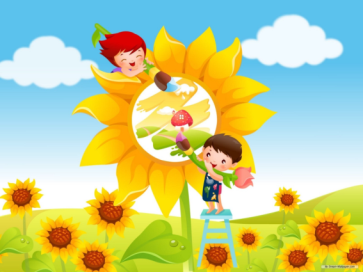 МОЛОДЦЫ!!!